PAC4012 GeV Program Status and Charge
R. D. McKeown
1
12 GeV Approved Experiments by Physics Topics
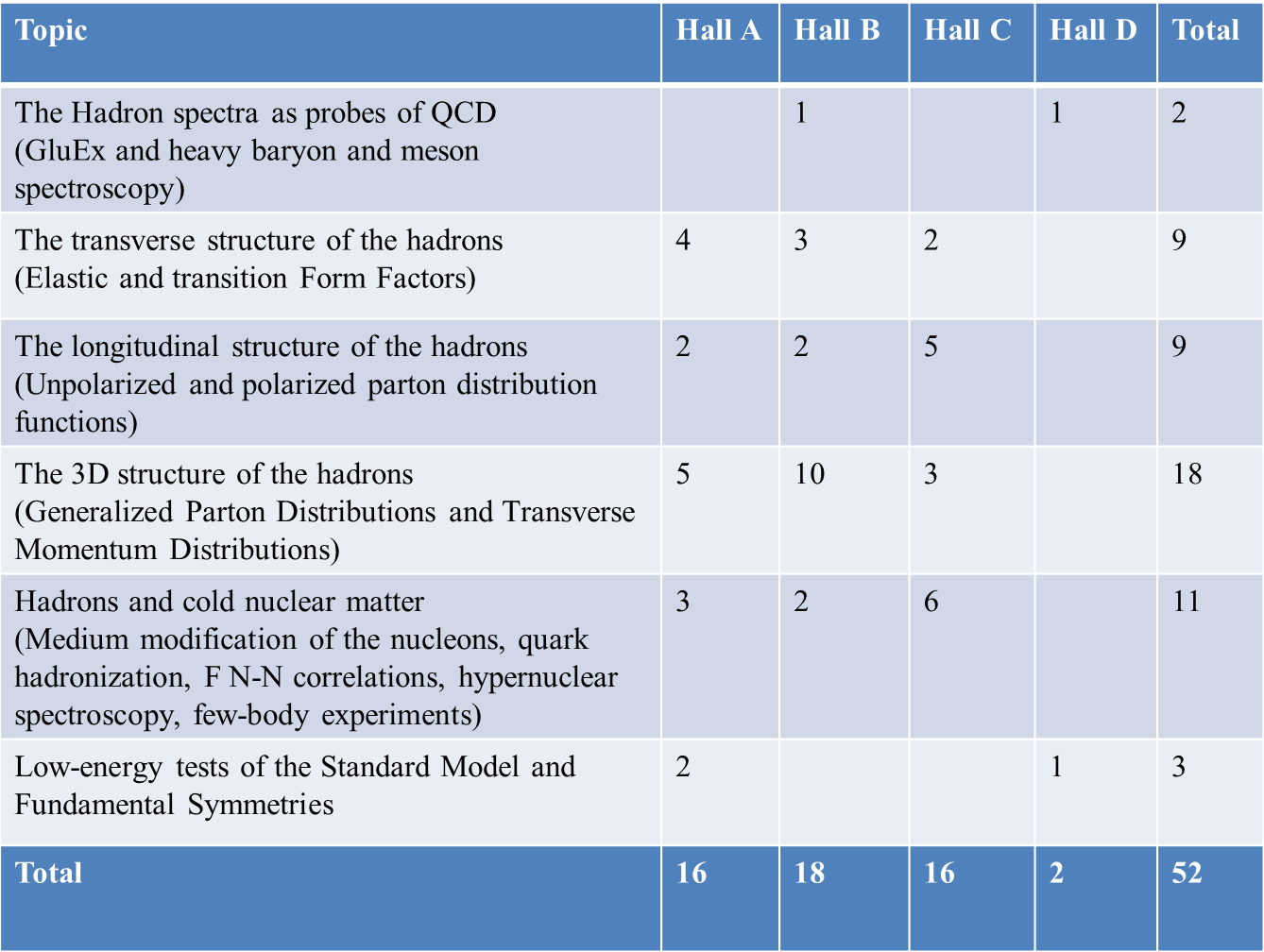 E12-11-105 has not been counted with the experiments since it is considered a test
12 GeV Approved Experiments by PAC Days
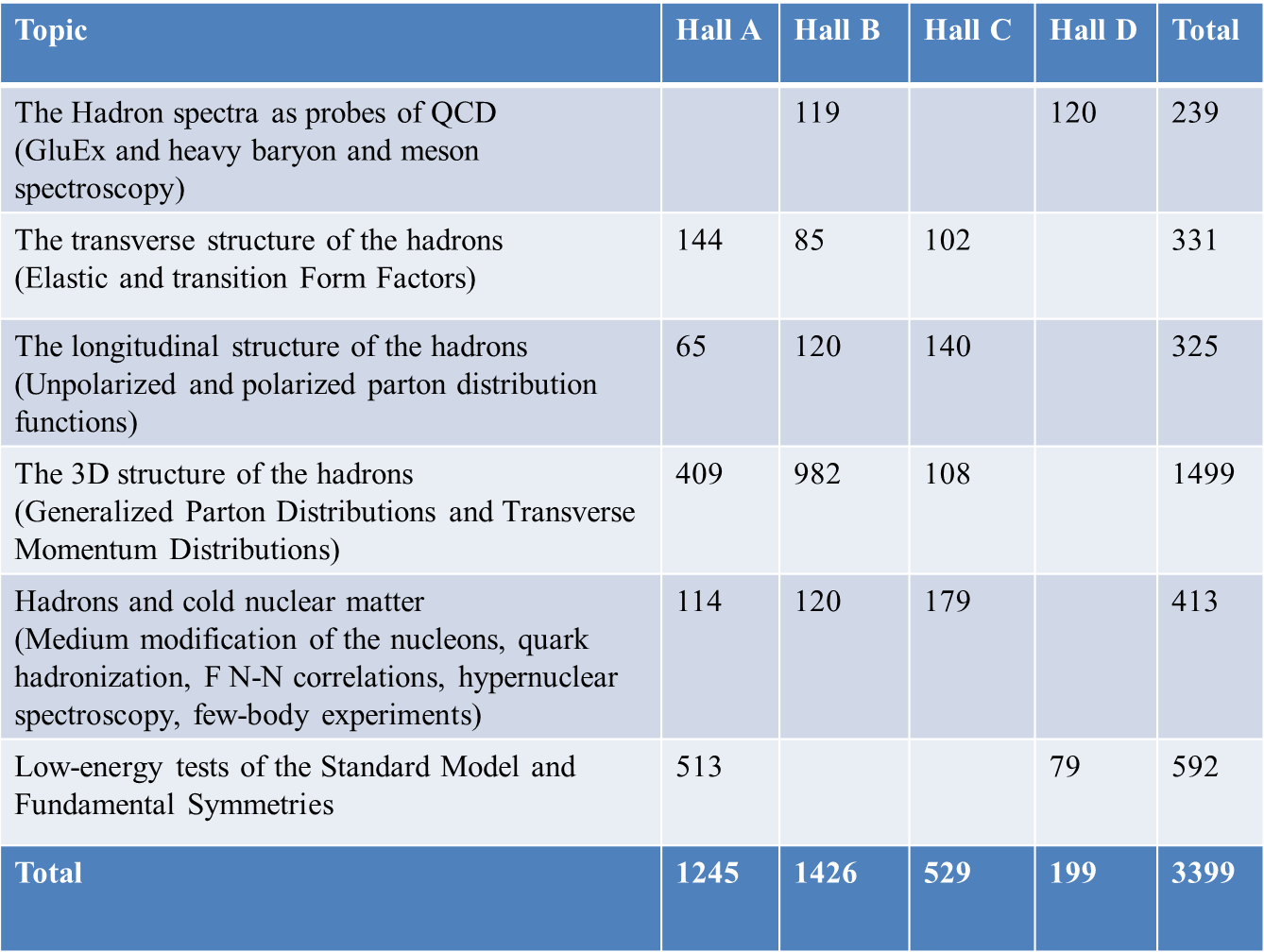 More than 7 years of approved experiments
PAC40 Charge
1.) Review new proposals, previously conditionally approved proposals, and letters of intent† 
for experiments that will utilize the 12 GeV upgrade of CEBAF and provide advice on their 
scientific merit, technical feasibility and resource requirements.
 
	Identify proposals with high-quality physics that, represent high quality physics 
within the range of scientific importance represented by the previously approved 
12 GeV proposals and recommend for approval. 
	Also provide a recommendation on scientific rating and beamtime allocation for 
proposals newly recommended for approval.

	Identify other proposals with physics that have the potential for falling into this
 category pending clarification of scientific and/or technical issues and recommend for
 conditional approval. Provide comments on technical and scientific issues that should be
 addressed by the proponents prior to review at a future PAC.


† Letters of intent will be given the same “rights” to their scientific ideas as are
 currently afforded to deferred experiments
4
Conditional Approval
Two types:

C1 – approval pending technical review, 
	no need to return to PAC

C2 - approval pending further review by
	future PAC
5
Proposals with Parallel Running
New parallel running procedure
	-Intent is to encourage proposal of “run groups”
	-Summary only of additions to existing run group (PAC to comment)
6
New Policy on Equipment Availability
New categories for resource availability:
	- Stage I: resources need to be 				identified/obtained
	- Stage II: resources are essentially available

This will be considered a Laboratory issue (not for PAC).
7
Returning C2 Proposals
8
New Proposals
9
Parallel Running
Hall B will present an overview of their parallel running and a 
	a new addition to an existing run group
	 PAC to comment on new addition
Hall C has 2 new proposals that involve parallel running
	PR12-13-007 requests 25 days in parallel with 
		PR12-13-010 (65 days total)
	PAC should try to consider these together
10
Letters of Intent
11
PAC40 Charge (cont’d)
2.) Given the current (and growing) backlog  of approved experiments, we anticipate that it will be necessary to readdress priorities for scheduling the program at the beginning of the 12 GeV running period. The PAC should continue the discussion of implementation of the reprioritization (Wed. afternoon)
in order to establish the highest impact program possible with the 12 GeV facilities. We request that the PAC provide comments on the proposed procedure to be followed.
12